High School 101
Class of 2021
Claire Hafets
Principal
Agenda
Welcome and Introductions
Graduation Requirements
Course Selection & Parent Responsibilities
Academy Programs
Fine Arts Program
A Day in the life of a 9th grader
Academic eligibility
Important Dates
Q & A
Elective Fair
Mrs. Jennifer McKechnie
counselor (A- C) Student Services ITL
Question 1
What are the graduation requirements for the class of 2021?
Credit Requirements
Service Learning
Career Preparation
High School Assessments
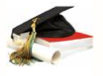 Credit Requirements
[Speaker Notes: * HCPSS now requires all students to be enrolled in math all 4 years. Mention the 4 credit math requirement for University of Maryland system.]
Assessment Requirements
Students entering High School as a 9th grader in the fall of 2017 must pass the following assessments:

Algebra I PARCC
English 10 PARCC
Science - Participation in the MISA (after designated sciences)
Government HSA
* Your student may have already passed the Algebra I PARCC if they took the course in middle school
[Speaker Notes: PARCC: Alg. I, Alg. II & Geo (maybe) HSA: Biology, Gov’t]
NEW: Science Curriculum
Question 2
How does my child select classes?
The Course Selection Process
Middle School Teacher makes course recommendation
Student takes course request form home
Parent reviews, signs and returns course request form to Middle School Counselor
Middle School Counselor reviews request form and forwards form to High School
Question 3
What is my role in the course selection process?
Talk with your child about goals for the next four years.
Review course recommendations with your child and make the best decision for your child.
Take the most rigorous courses possible while maintaining balance, so that your student may enjoy other aspects of high school.
Question 4
What is a typical academic schedule for a ninth grade student?
Program Choices
Career & Technology Completer
World 
Language
or
4 credits
2 credits *
[Speaker Notes: College park wants 4]
Question 5
What are the Career Academy options?
Instructional Team Leader of Career and Technology Education
Ms. Kristin Taylor :
Career Academies at Centennial
Accounting Academy
Career, Research and Development
Computer Programming Academy
Culinary Science Academy
Marketing Academy
Pre-Engineering Academy (PLTW)
Teacher Academy
Instructional Facilitator ARL
Ms. Natalie Belcher:
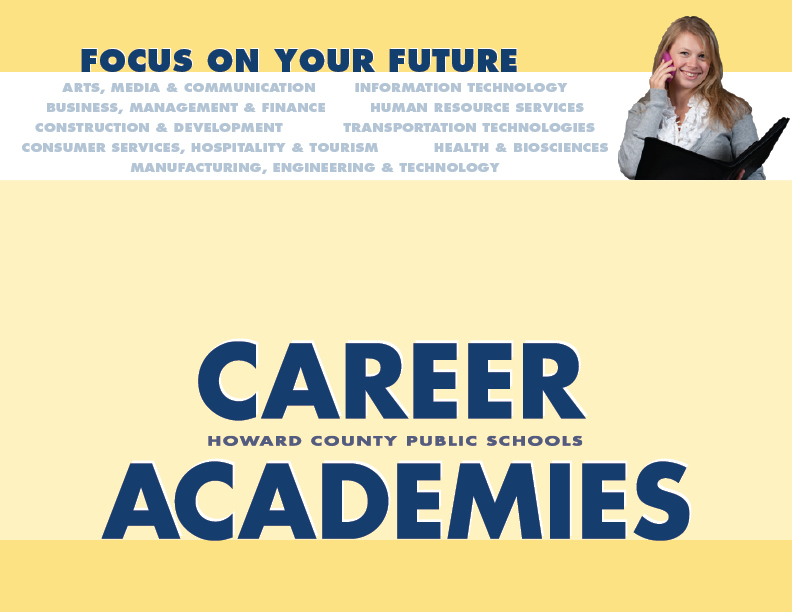 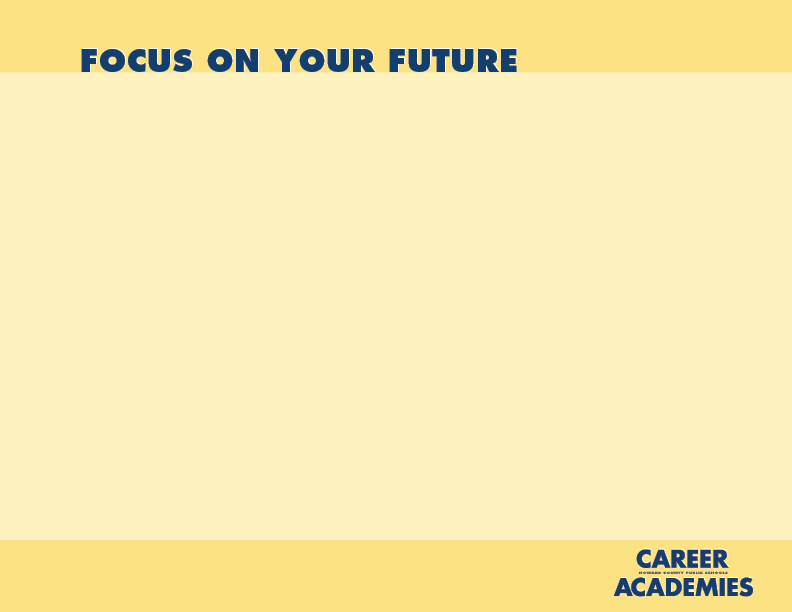 Why Join an ARL Career Academy?
20 Career Academy programs

All academies are CTE Completers - one of three pathways to graduation

Prepares students for College AND Careers

Transportation provided to and from ARL daily
[Speaker Notes: All academies (except the Government Law and Public Administration)are one of three pathways to graduation (world, language, advanced technology, career academy). 
Students must earn at least 4 credits in an approved completer to graduate high school.

The academies prepare student for both college and careers depending on what their career goals are. Our programs explore all the pathways and options students can pursue in that career field. 

Academies are either centralized at the Applications and Research Laboratory on Route 108 or at each high school

Academies at the ARL need specialized equipment with certified staff to teach this coursework. The equipment an labs cannot be duplicated at every high school. 
There is a shuttle bus that transfers students from the high school and back every day. 
Students do not miss out on in school wide, extracurricular or sports activities.]
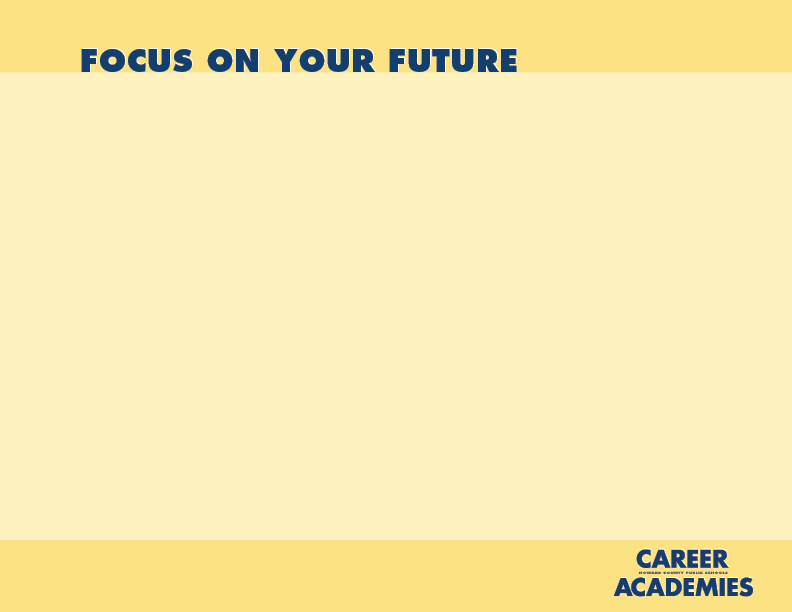 Career Academy Requirements
Specific career focused courses
	Most Academies require a minimum of 4 credits (sequence of coursework).


Capstone Project or Worksite Experience
Project-Based learning opportunities
Students must provide own transportation to worksite.
[Speaker Notes: In grades 9 and 10 students complete their graduation requirements and may need to take a specific graduation requirement (ie. Art for Fine Arts for Visual Communications Academy)

There are no requirements to get into most of the academies but all students must maintain a specific GPA in both academy coursework and their mathematics and/or science class as well.]
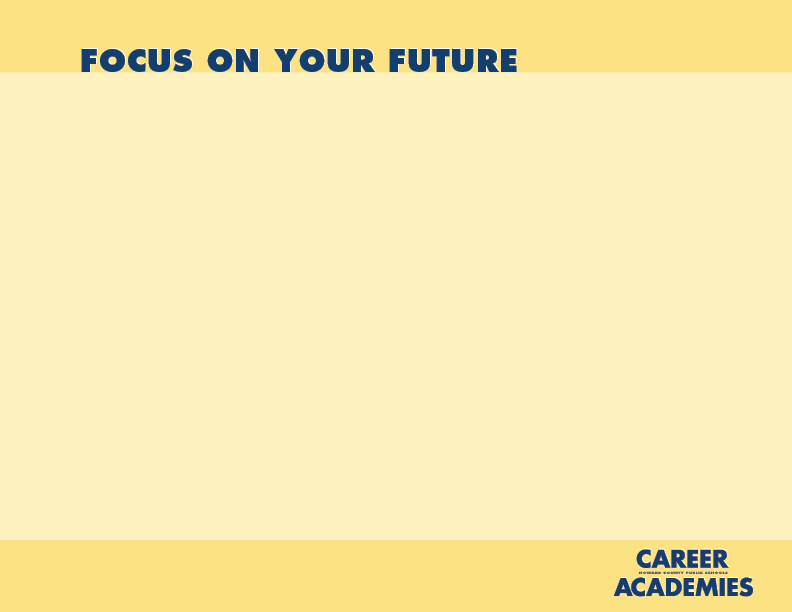 College and Career Ready
Learn with other students who have the same interests that you have

Be mentored by an expert in the field

Participate in worksite experiences while still in high school
[Speaker Notes: Preparing for College and Careers

We all know that up until now you may not have had a choice on what courses you took or are in classes with other students who may not like the particular subject as much as you do.
Students get the opportunity to work with other students, sometimes from all over the county (if in an ARL academy) who are interested in the same things you are interested in (small learning community).  Students get to collaborate on projects and learn specialized skills to help give them experience and a background in that career area. 
Students work with mentors in the field for expertise and guidance, have a one on one relationship with their teacher/advisor, and have the opportunity to work out in the community in an internship experience. 

There are many special activities and field trips that only academy students have access to. Students can participate in state and national competitions that bring scholarships, monetary and recognition awards and other internship or employment opportunities while in high school and beyond.

Most all the academies have articulated credit. If students get a B or better in all coursework students can earn college credit at local colleges and may earn scholarships as well.

Students work towards earning industry certifications which are usually nationally recognized and can lead them into part-time or full-time employment upon graduation.]
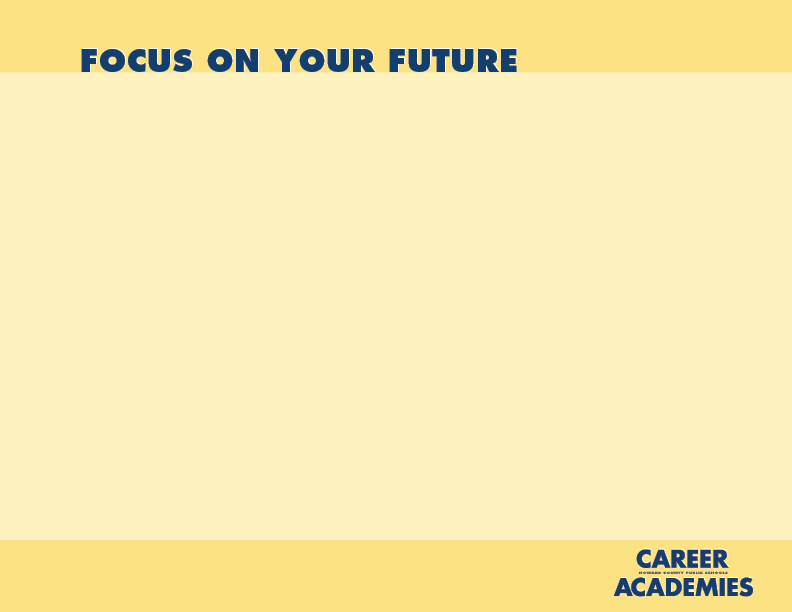 College and Career Ready
Earn college credit

Earn industry certifications

Attend special student activities and field trips
[Speaker Notes: Preparing for College and Careers

There are many special activities and field trips that only academy students have access to. Students can participate in state and national competitions that bring scholarships, monetary and recognition awards and other internship or employment opportunities while in high school and beyond.

Most all the academies have articulated credit. If students get a B or better in all coursework students can earn college credit at local colleges and may earn scholarships as well.

Students work towards earning industry certifications which are usually nationally recognized and can lead them into part-time or full-time employment upon graduation.]
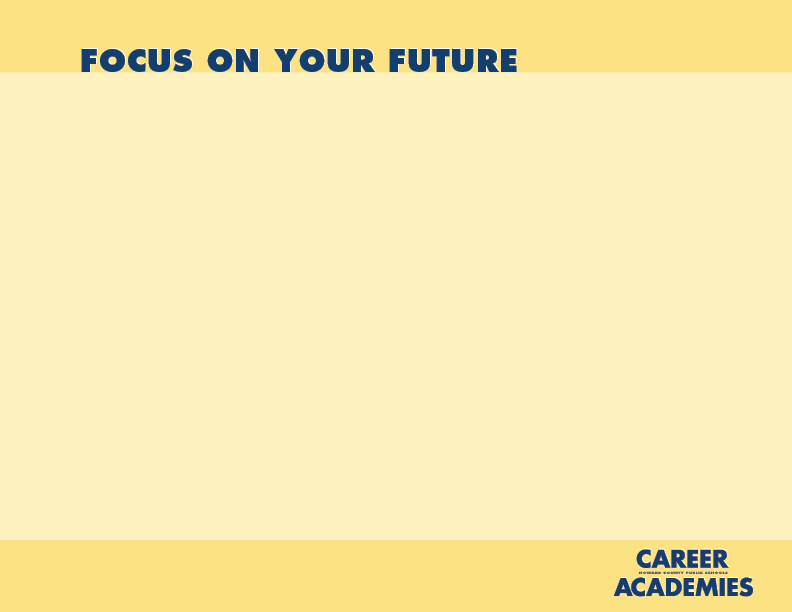 Career Academies 2017-18
Aerospace Engineering PLTW
Accounting
Architectural Design
Automotive Technology
Biotechnology
Career Research and Development
Child Development
Computer Programming
Construction 
Culinary Science
Cybersecurity Networking
Finance
Health Professions
Homeland Security and Emergency Management
Hotel and Restaurant Management
Marketing
Engineering – Project Lead the Way*
Systems and Project Engineering
Teacher Academy OF MARYLAND
Visual Communications
*PLTW Academy – only academy available for 9th graders
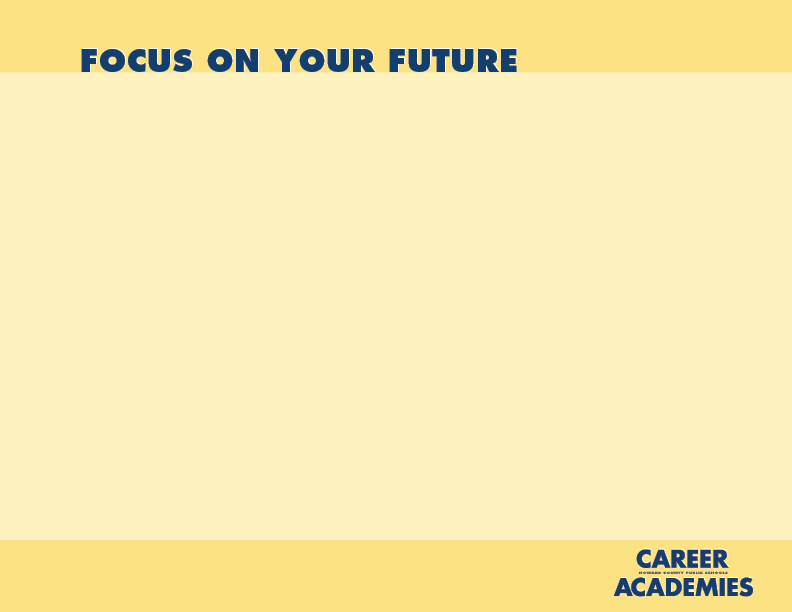 Early College Program-Cybersecurity
Begins in 10th grade.
Earn college credits.
Earn industry certifications and an AA degree.
For additional information regarding ARL, please contact:

Natalie Belcher, Instructional Facilitator ARL,  nbelcher@hcpss.org

Anita Brown-Lee, ARL Community Liaison
 Anita_Brown-Lee@hcpss.org
INSTRUCTIONAL TEAM LEADER OF PE & FINE ARTS
Mrs. Rebecca Clark
Fine Arts Classes for Freshman
Art I

Theatre I
Opportunity for placement in Theatre II or Musical Theatre is possible through audition.

Dance I
Opportunity for placement in a higher level is possible through audition.
Music-The following classes are available to students with little or no prior musical training: Concert Choir, music technology, guitar, and piano. 
If currently a music student, please see your middle school director for additional information regarding placement in band, orchestra, or choral ensembles at CHS.
More Fine Arts Information:
Art I
Contacts:
nan_collins @hcpss.org
mark_hanssen@hcpss.org
joanne_tulkoff@hcpss.org

Dance 
Dance Placement Auditions will be held in the CHS Dance Studio on February 23 beginning at 3:30pm.  Contact rebecca_clark@hcpss.org for more information.
Theatre 
Contact kcarlsen@hcpss.org to schedule an individual audition

Music
Please contact our directors or see your middle school music teacher for information about upcoming CHS auditions.
Choir:
 jessica_cummings@hcpss.orgOrchestra:
allen_leung@hcpss.orgBand:
david_matchim@hcpss.org
Mrs. Moore
AssistantPrincipal
Question 6
What does the high school schedule look like?
Question 7
What is the attendance policy for high school students?
All students are expected to attend regularly in accordance with public school laws.

Any student with unlawful absences of more than 5% of the course may be considered for denial of credit.
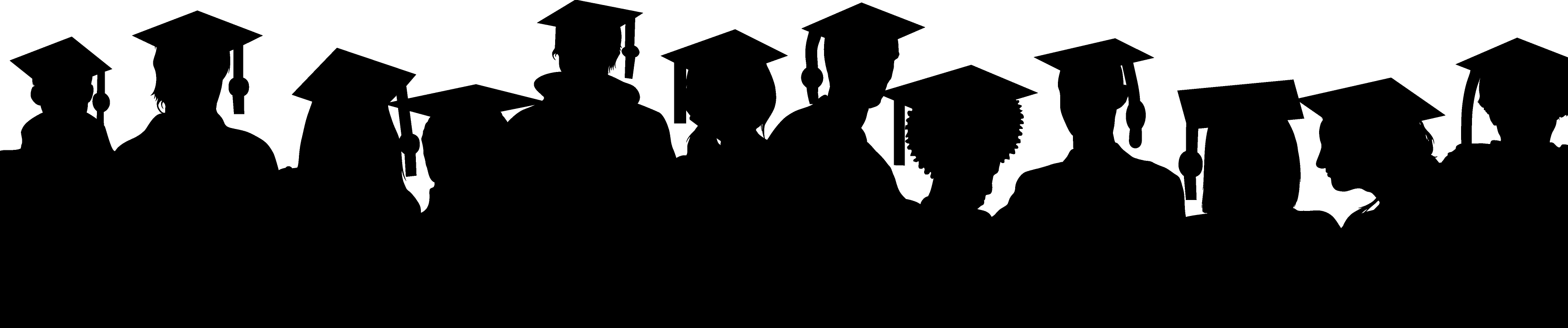 Question 8
What is academic eligibility?
Governs participation in all voluntary extracurricular activities.
Must maintain a 2.0 grade point average and no more than one failing grade for the marking period prior to the start of the activity.
All incoming 9th graders are academically eligible for fall extracurricular activities.
See Policy 9070.
Question 9
What are some other important aspects of high school?
Cheerleading/
Dance/
Poms
School 
Clubs
School Plays/
Musicals
Class Boards
Extracurricular
Activities
Athletic Teams
Service 
Clubs
Important Dates:
January18th-8th grade invited to RHHS/CHS BB-game
February 10th – Course Request Forms sent to HS.
February 10th  Last day for CPR
June – Registered Courses Sent Home
June 7 – Middle School Visit to CHS
August – Schedules Mailed Home
Thursday before school starts – 9th grade Orientation
For additional information go to our website www.chs.hcpss.org or follow us on Twitter @hcpss_chs
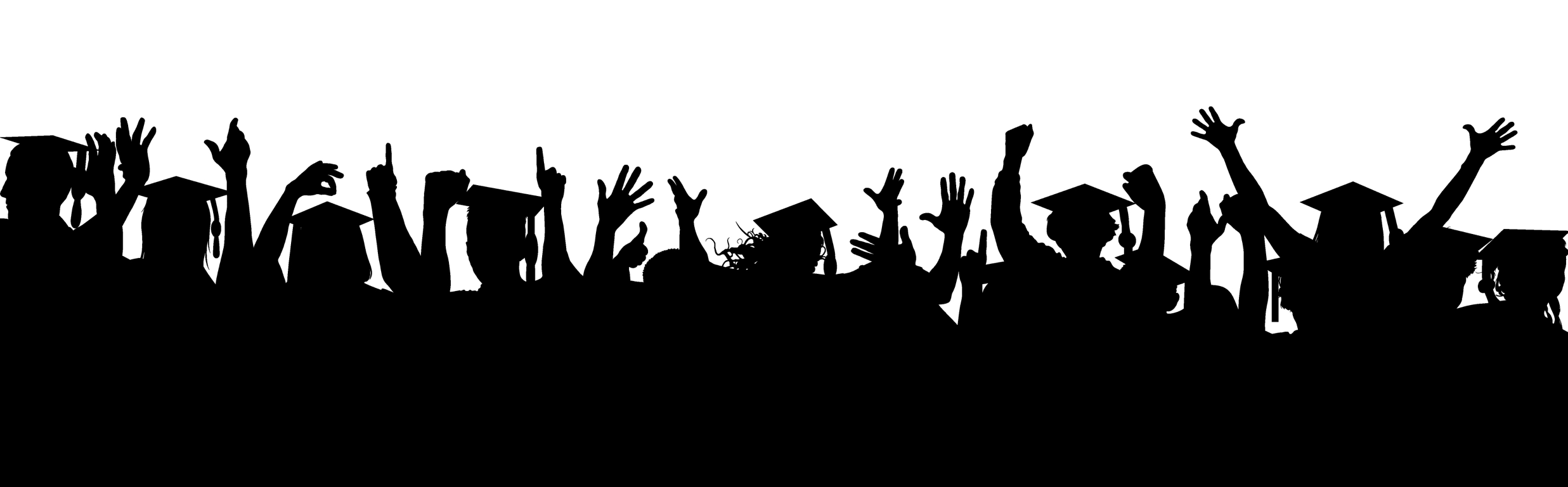 Questions? 

Break-Out Sessions
 Visual Arts 301
Performing Arts 803
Humanities Remain in Auditorium
All Others in Cafeteria!
Please Visit:
www.chs.hcpss.org
Follow us on twitter 
        @hcpss_chs
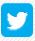